Cellphone Stuff!
Where are we going?
Working towards a working BTS
Base Transceiver Station
Start out small, work our way up to it

Primarily GSM stuff
Zero CDMA (Like Verizon and Sprint) 
GSM- Global System for Mobile
What will we have?
OpenBTS- software implementation of cell infrastructure
Most of The Big Guys have really complicated infrastructure
OpenBTS tries to standardize it as much as possible
Talk the talk?
We’ll have a 2G network 
GSM
Voice and SMS
OpenBTS can also do “2.5G”
GPRS Data
Tough to do in a VM
ARFCN
Absolute Radio-Frequency Channel Number
How is cellular spectrum actually divided up?
Kind of like 802.11 -> they overlap
Each cellular band is divided up
Don’t want to overlap 
Licensed by FCC
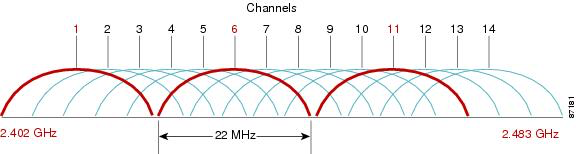 ARFCN’s
Adjacent ARFCN’s overlap frequencies   ^^ This is wifi, but still…
Each band (channel) is 270.833kHz of bandwidth
Each pair has fixed up/down link frequencies
Legality?
So technically this isn’t legal to do
Spectrum
850,900, 1800, and 1900MHz is where GSM lives
Not really supposed to use those
Rules of engagement:
Not connecting antennas
No amplifiers
Total network range will be about 10 feet
Duplex Communication
Up/Down at the same time: FDMA
Multiple phones -> TDMA
We need two different frequencies!
And technically, licenses for each
Frequency Bands
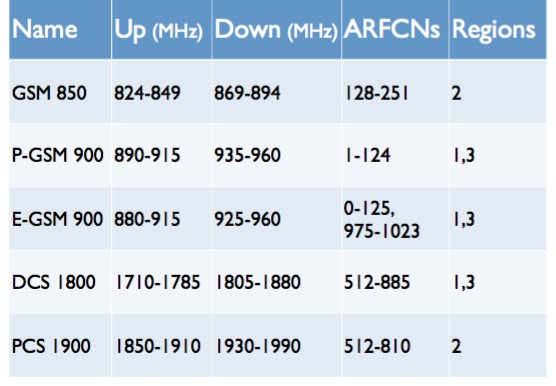 Three primary regions
1 Europe and Africa
2 Americas
3 Asia
Quad Band Handsets?
”World Phones”
Support 850, 900, 1800, 1900 mHz
What ARFCN are you using?
iOS, dial: *3001 # 12345 # *

Android dial *#0011#
SMS FTW
Tough to max out system capacity
Around 1800 per ARFCN per minute

SMS doesn’t care about data loss so much
Retransmission!
What’s inside GSM
Essentially an OSI Model… 
Only 3 layers of fun

L3- communication Management Layer
L2- Data Link Layer
L1- Physical Layer
Layer 1: Timing is Everything
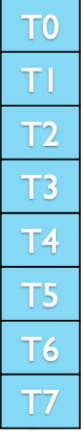 We’re using 8-way TDMA
Time slots are actually called ‘physical channels’ 

How many “full-rate” calls can we handle over 8 physical channels?
Question: How much voice data do you lose?
What would half-rate do for us?